TITLE HERE
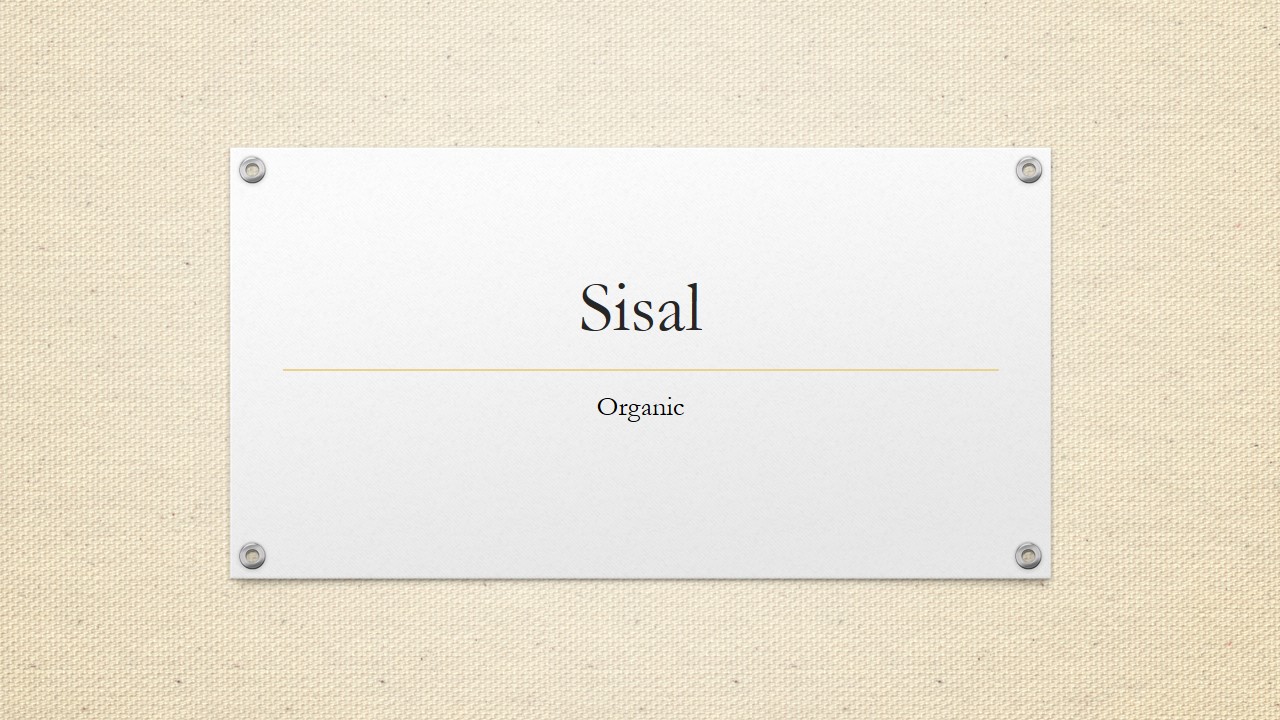 NAME HERE
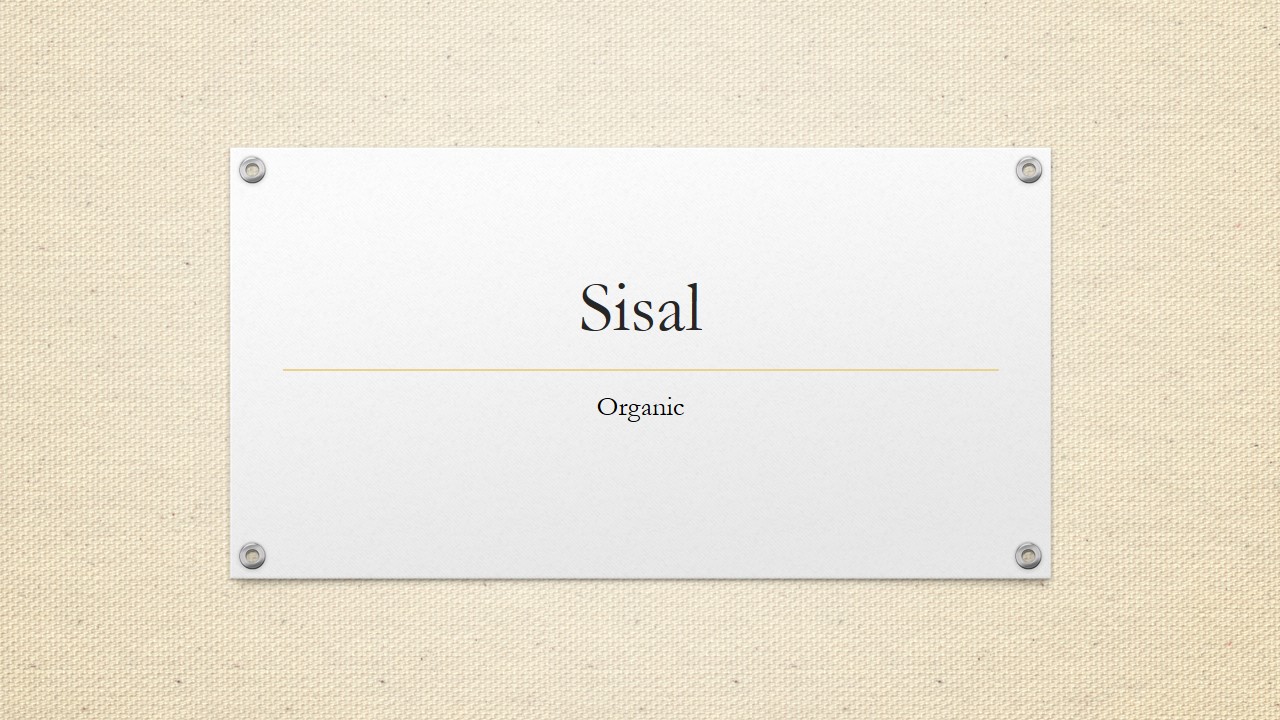 Right from the start, you’ll have access to beautiful, widescreen themes that you can easily change to match your style.  Every theme comes with a variety of color variants that you can mix and match.
New features like Merge Shapes and a  color-matching Eyedropper open up new possibilities for your designs.
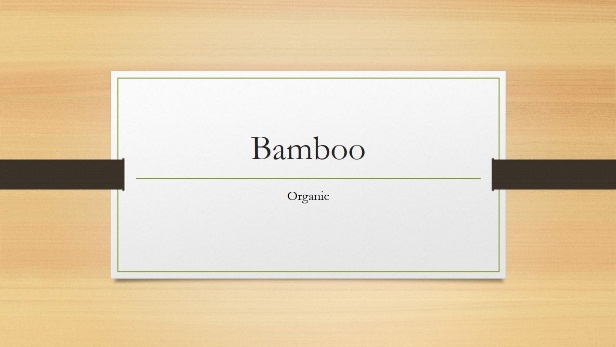 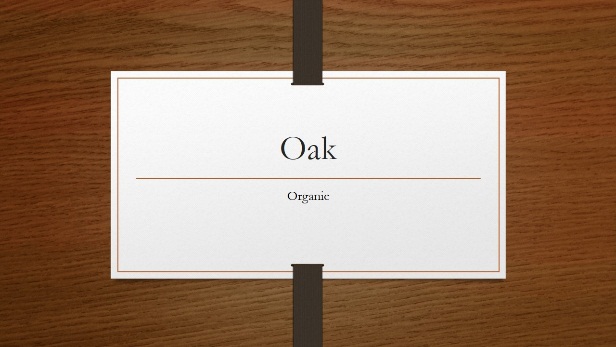 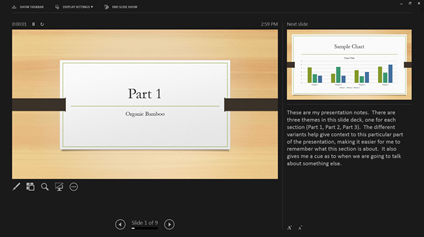 Right from the start, you’ll have access to beautiful, widescreen themes that you can easily change to match your style.  Every theme comes with a variety of color variants that you can mix and match.
New features like Merge Shapes and a  color-matching Eyedropper open up new possibilities for your designs.
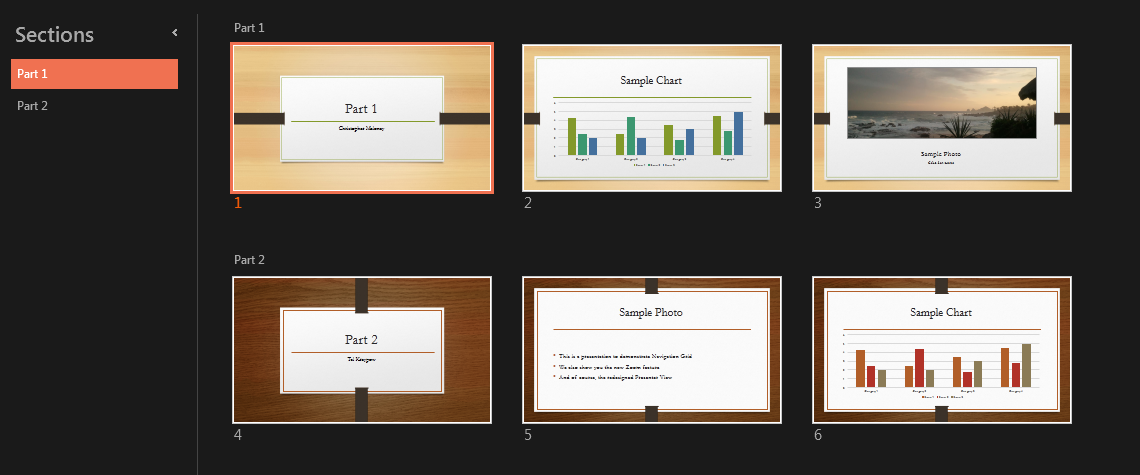 Work Together
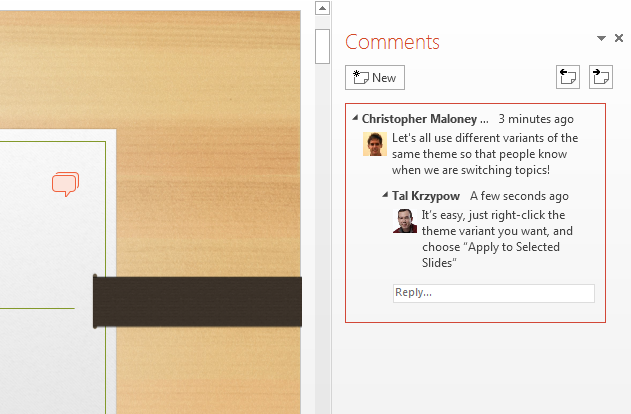 Right from the start, you’ll have access to beautiful, widescreen themes that you can easily change to match your style.  Every theme comes with a variety of color variants that you can mix and match.
New features like Merge Shapes and a  color-matching Eyedropper open up new possibilities for your designs.
Intuitively design beautiful presentations, easily share and work together with others and give a professional performance with advanced presenting tools.
Find out more at the PowerPoint Getting Started Center
(Click the arrow when in Slide Show mode)
[Speaker Notes: In Slide Show mode, click the arrow to enter the PowerPoint Getting Started Center.]